Paklausība Dievam
Autors David Batty
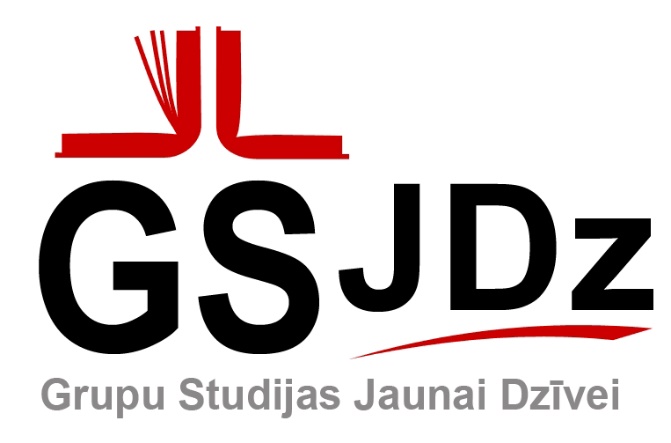 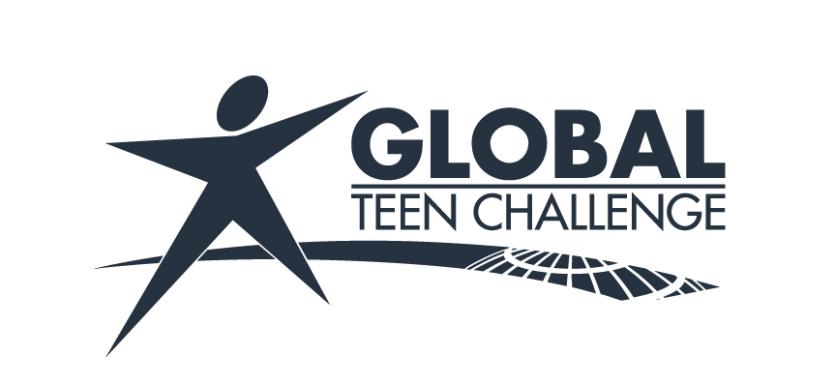 iteenchallenge.org
1
05-2021
Paklausība Dievam
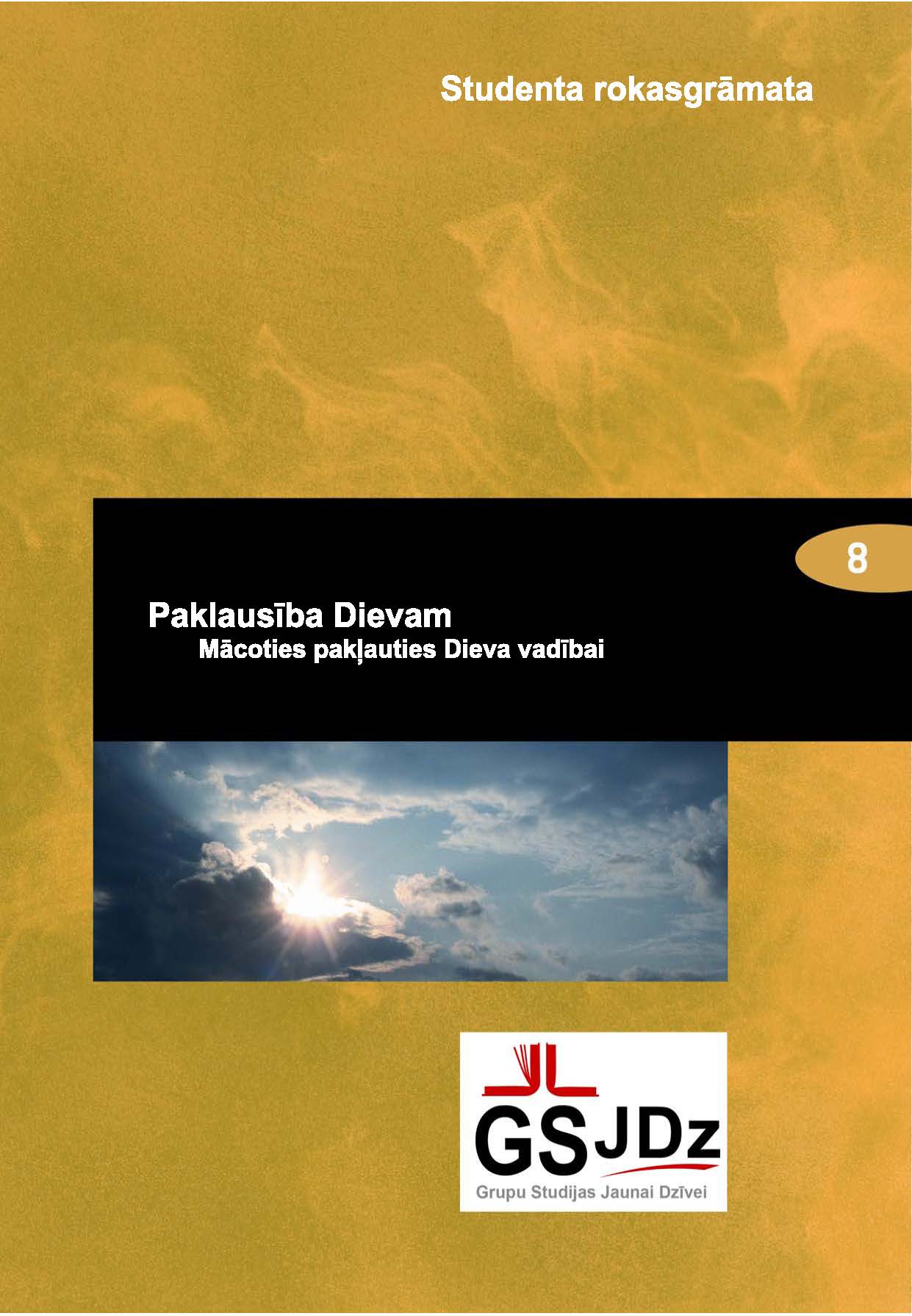 5.labojums 
	Autors David Batty
Šo prezentāciju David Batty izveidoja, lai lietotu kopā ar 
Grupu studijas jaunai dzīvei kursu -  
	Paklausība Dievam.
Citi iekļautie pieejamie materiāli:
Skolotāja rokasgrāmata
Studenta rokasgrāmata
Studiju ceļvedis
Pārbaudes darbs
Kursa sertifikāts
Informāciju par materiālu iegūšanu skaties iteenchallenge.org
iteenchallenge.org
2
05-2021
Paklausība Dievam
Ieskaites: iegaumējamie panti 	Pabeigt uz:
1. Marka 12:30	 			2.stundu
2. Jāņa 13:34-35				4.stundu 
Studiju ceļveža projekti:
     Projekts Nr.    		Pabeigt pirms vai kopā ar:
	1			1.stundu
	2			2.stundu
	3			4.stundu
	4			3. vai 4.stundu
Pārbaudes darbs:	 	5.stunda
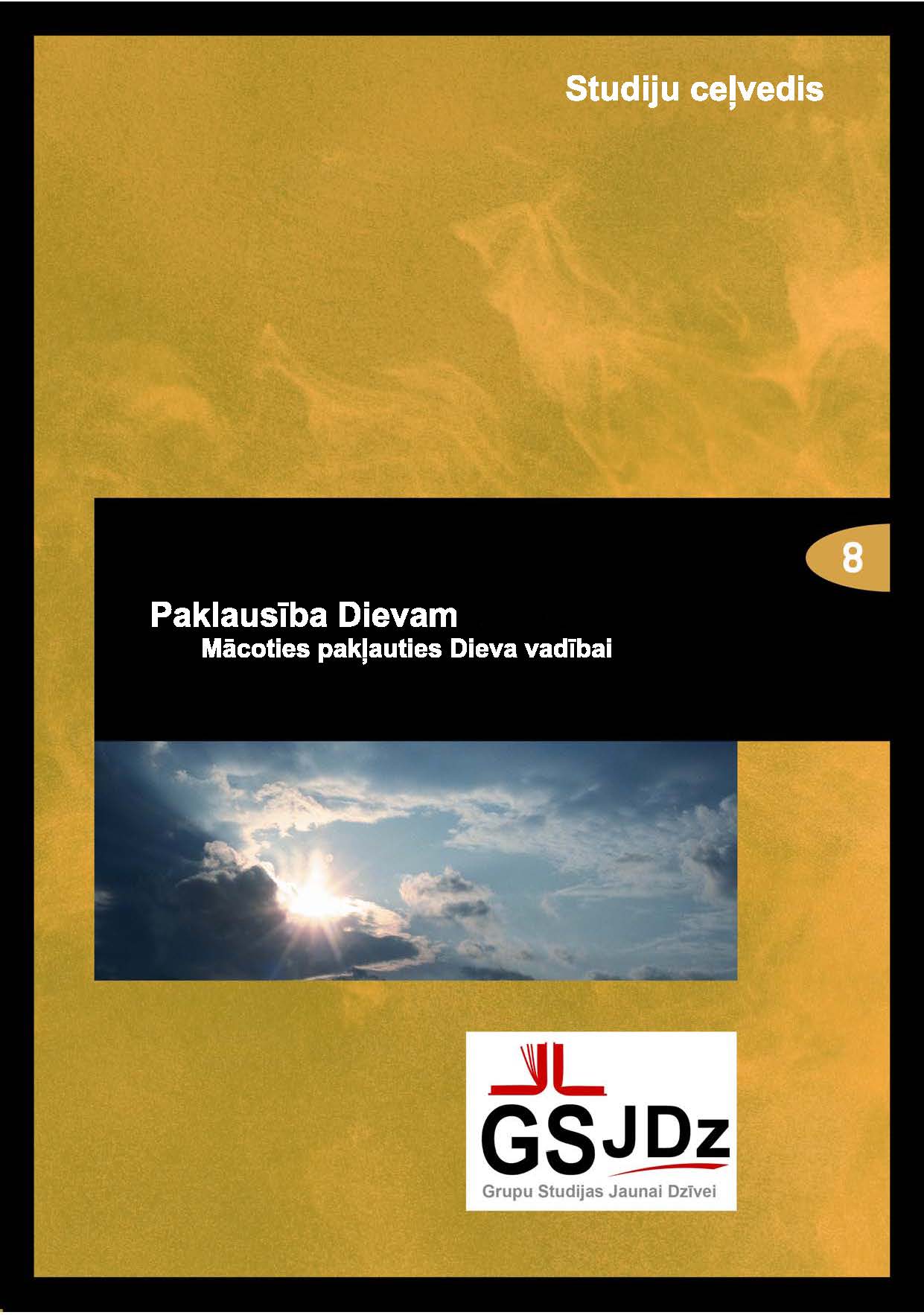 iteenchallenge.org
3
05-2021
Iegaumējamie panti
Marka 12:30 (tulkojums no New Living Translation)
Jums ir jāmīl Tas KUNGS, jūsu Dievs, no visas savas sirds un no visas savas dvēseles, ar visu savu prātu un ar visu savu spēku. 
Jāņa 13:34-35 (tulkojums no New Living Translation)
Tagad Es jums dodu jaunu bausli: mīliet viens otru. Tāpat kā Es esmu jūs mīlējis, jums jāmīl vienam otrs. Jūsu mīlestība vienam pret otru, pierādīs pasaulei, ka jūs esat Mani mācekļi.
iteenchallenge.org
4
05-2021
1.nodaļaMīlestība un paklausība
iteenchallenge.org
5
05-2021
Mīlestība un paklausība
Galvenā Bībeles patiesība
	Vislabākais veids, kā paklausīt Dievam, ir savā ikdienas dzīvē jēgpilni izpaust savu mīlestību uz Dievu.

Atslēgas pants
	Jums ir jāmīl Tas Kungs, jūsu Dievs, no visas savas sirds un ar visu savu dvēseli un ar visu savu prātu un ar visu savu spēku. Šis ir pirmais bauslis. 
	Marka 12:30 (tulkojums no New Life Bible)
iteenchallenge.org
6
05-2021
Mīlestība un paklausība
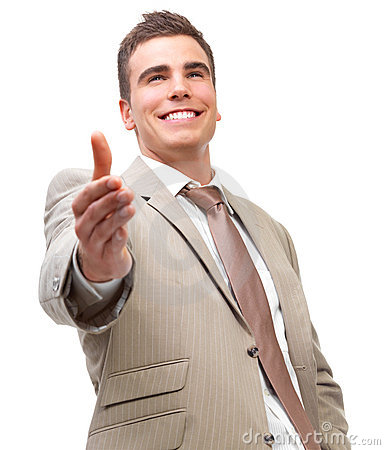 “Vienošanās, ko esmu noslēdzis ar Dievu…”
iteenchallenge.org
7
05-2021
[Speaker Notes: Lesson Warm Up 1]
Mīlestība un paklausība
“Kad Dievs lika man izdarīt…”
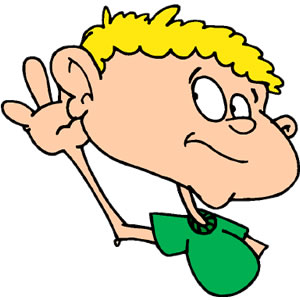 iteenchallenge.org
8
05-2021
[Speaker Notes: Lesson Warm Up 2]
Mīlestība un paklausība
“Let’s Trade Your Salvation”
(Apmainīsim tavu pestīšanu)
Isaac Air Freight “Fun in the Son”
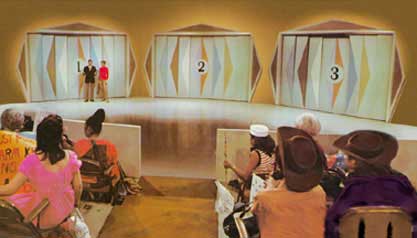 iteenchallenge.org
9
05-2021
[Speaker Notes: Lesson Warm Up 3]
A. Nepieciešamība pēc jaunām attiecībām
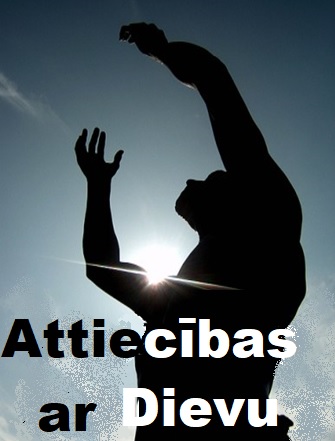 Kādas attiecības tu šodien vērtē visaugstāk?
Kā mēs izveidojam jaunas attiecības?
Dievs vēlas būt tavs tēvs
iteenchallenge.org
10
05-2021
B. Kāda vieta paklausībai Dieva likumiem ir veselīgās attiecībās ar Dievu?
1. Dieva likumi
Tā Kunga likumi ir pilnīgi 
un atspirdzina dvēseli. 
Tā Kunga liecība ir patiesa 
un vientiesīgos dara gudrus.
Psalms 19:8
iteenchallenge.org
11
05-2021
2. Dieva lielākie likumi
Mateja 22:35-40
Viens no viņiem, reliģisko likumu eksperts, mēģināja Viņam izlikt lamatas ar šo jautājumu: 
“Skolotāj, kurš ir vissvarīgākais bauslis Mozus likumos?”
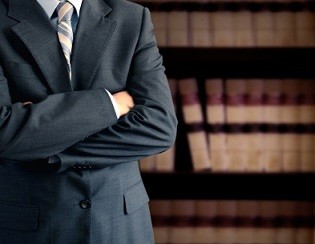 iteenchallenge.org
12
05-2021
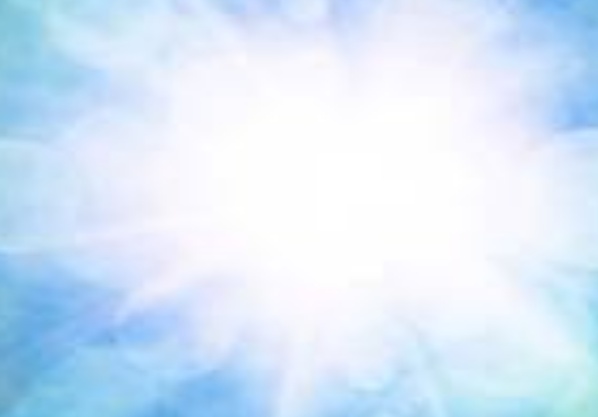 Jēzus atbildēja: “Jums jāmīl Tas Kungs, savs Dievs, ar visu savu sirdi,  visu savu dvēseli un ar visu savu prātu.”

Šis ir pirmais un lielākais bauslis. 

Un otrais ir vienlīdz svarīgs: “Mīli savu tuvāko kā sevi pašu.” 

Uz šiem diviem baušļiem balstās visi likumi un visas praviešu prasības.
iteenchallenge.org
13
05-2021
C. Kādēļ klausīt Dievam?
Dievs ir mīlestība.
Dievs mīl tevi.
Dievs ir pavēlējis mums Viņu mīlēt.
iteenchallenge.org
14
05-2021
D. Kā es varu paklausīt Dieva vislielākajam likumam?
Kā es varu sākt mīlēt Dievu?
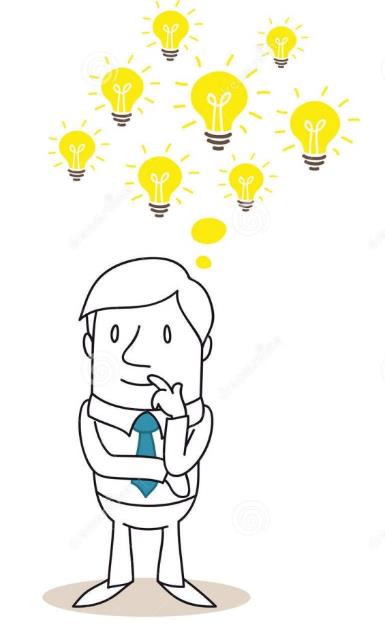 Paklausi Dieva likumiem
Paklausi principiem, kas slēpjas aiz Dieva likumiem
Atdod Dievam savas personīgās tiesības
Dari to, ko Dievs vēlas, lai tu darītu
iteenchallenge.org
15
05-2021
D. Kā es varu paklausīt Dieva vislielākajam likumam?
Ko darīt, ja man nav spēka paklausīt Dievam?
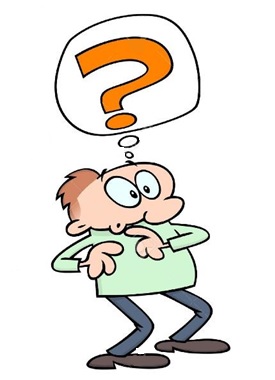 2.Timotejam 1:7
2.korintiešiem 12:9
TEV JĀGRIB PAKLAUSĪT DIEVA LIKUMIEM
iteenchallenge.org
16
05-2021
D. Kā es varu paklausīt Dieva vislielākajam likumam?
Ko darīt, ja es nejūtu nekādu mīlestību pret Dievu?
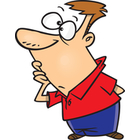 Apraksti mīlestību

Kurš ir Bībeles lielākais bauslis un kuriem tas domāts?

“Sajūtas” pret “Darbības un domas”
Neatkarīgi no tā vai jūtam mīlestību, vai ne, mums jāturpina staigāt paklausībā Dievam un Viņa likumiem.
iteenchallenge.org
17
05-2021
E. Kāda vieta motīviem ir paklausībā Dievam?
Definē motīvu?
Tas ir personīgi: tu un Dievs
Mīlestība ir visaugstākais motīvs, lai paklausītu Dievam
Citi iespējamie motīvi
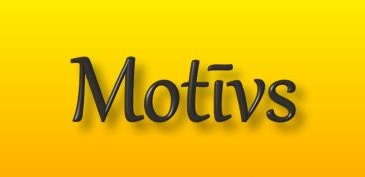 iteenchallenge.org
18
05-2021
Personīgais pielietojums
Atklāj dažus praktiskus veidus, kā parādīt mīlestību pret Dievu.
Lai mīlestība ir tavs galvenais motīvs, lai paklausītu Dievam. 
Stingri apņemies paklausīt Dievam.
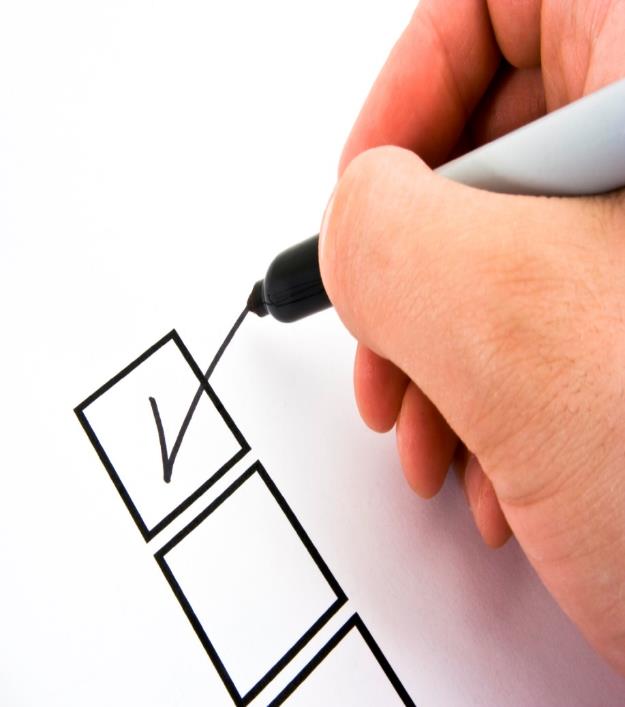 iteenchallenge.org
19
05-2021
Personīgā pielietojuma aktivitāte
Uzraksti lūgšanu Dievam:
Pasakies Viņam par to, ka Viņš ir mīlošs Vadītājs
Izrādi savu mīlestību un vēlmi paklausīt Dievam un Viņa likumiem
Runā ar Dievu par saviem motīviem paklausot Viņam.
Sadalieties pa diviem uz izlasiet savu lūgšanu partnerim
Meklē veidus, kā izpaust savu mīlestību un paklausību
Paskaidro kā Studiju ceļveža 1.projekts sader ar šo.
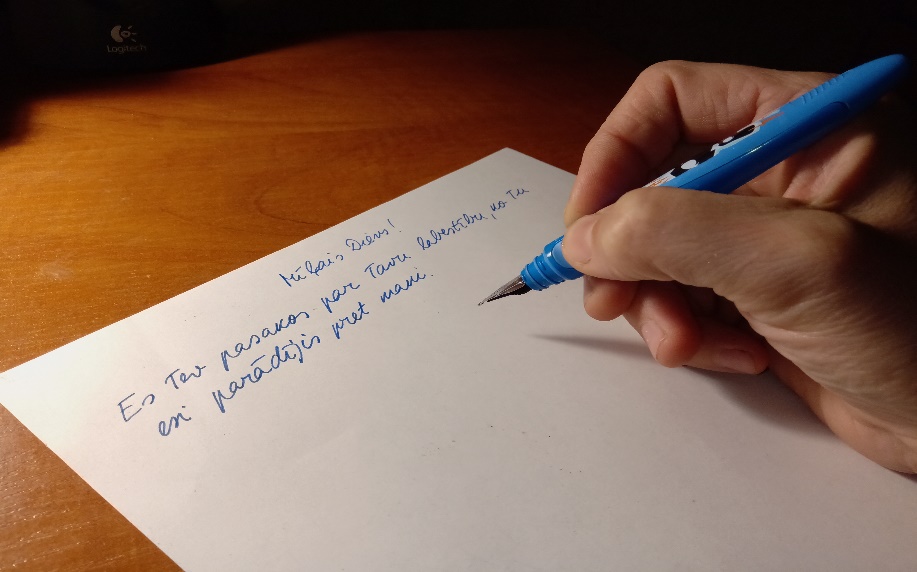 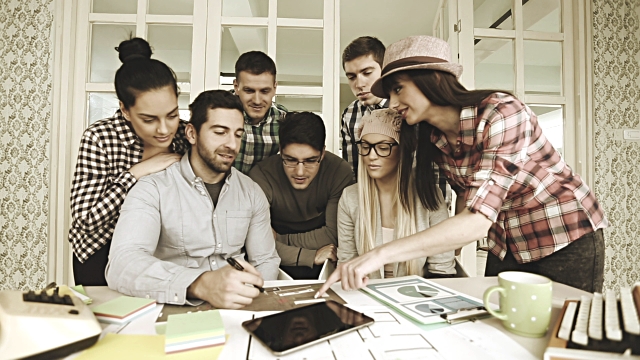 iteenchallenge.org
20
05-2021
[Speaker Notes: Personal Application Activity]
2.nodaļaAttieksme unpaklausība
iteenchallenge.org
21
05-2021
Attieksme un paklausība
Galvenā Bībeles patiesība
	 Kristiešiem ir jāattīsta paklausīga attieksme, ko izmantot, paklausot Dievam un Viņa likumiem. 
Atslēgas pants
	 Jūsu attieksmei jābūt tādai, kādu mums parādīja Jēzus Kristus. 
	Filipiešiem 2:5 (tulkojums no The Living Bible)
iteenchallenge.org
22
05-2021
Attieksme un paklausība
“Mans motīvs paklausot Dievam…”
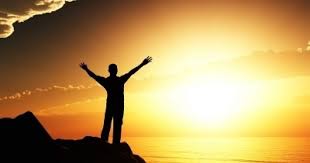 iteenchallenge.org
23
05-2021
[Speaker Notes: Lesson Warm Up Activity]
Attieksme un paklausība
Motīvi un attieksmes
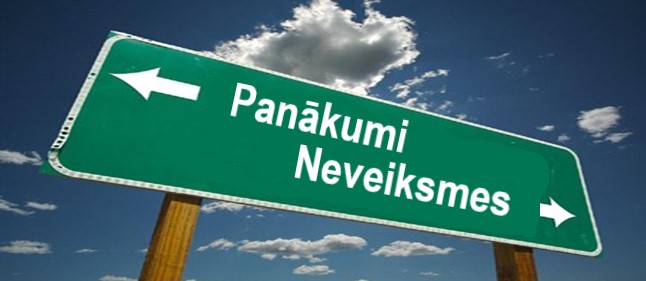 iteenchallenge.org
24
05-2021
[Speaker Notes: Lesson Warm Up Activity]
Kas ir attieksme?
Domāšanas modelis.
Uzskati.
Veids, kā tu domā.
Domāšanas ieradumi.
Viedoklis.
Domas, ko esmu iemācījies.
Prāta stāvoklis attiecībā uz faktiem vai sabiedrisko stāvokli (Webster’s Seventh New Collegiate Dictionary)
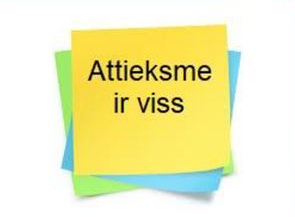 iteenchallenge.org
25
05-2021
[Speaker Notes: Lesson Warm Up Activity]
A. Pārbaudi attieksmes, kas liek nepaklausīt Dievam
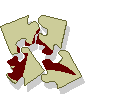 Kritiska attieksme
Dumpīga attieksme
Nepateicīga attieksme
Slinka attieksme
Aizvainojoša attieksme
Spītīga attieksme
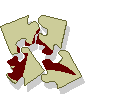 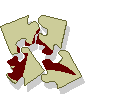 iteenchallenge.org
26
05-2021
B. Attīstīt paklausīgu attieksmi
Godbijīga attieksme 
Kalpa attieksme 
Pateicīga attieksme 
Klusa attieksme
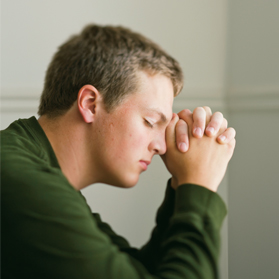 iteenchallenge.org
27
05-2021
Ābrahāma paklausīgā attieksme
1.Mozus 22:1-19
Ebrejiem 11:17-19
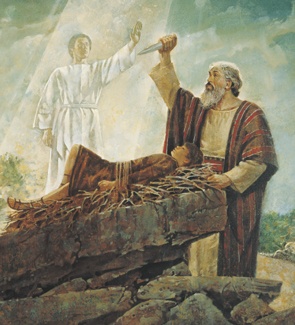 Kuras paklausīgās attieksmes Abrahams lietoja šajā situācijā?
iteenchallenge.org
28
05-2021
Izrādot paklausīgu attieksmi
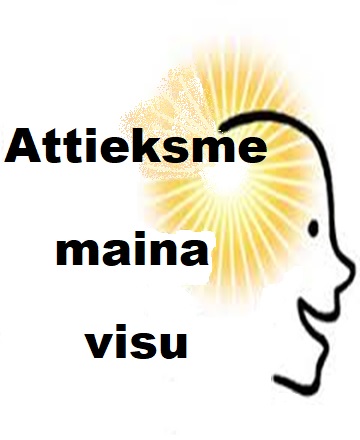 Kā attīstīt un izrādīt šīs attieksmes.

  Kā šīs attieksmes ietekmē tavas attiecības ar Dievu un tavu uzvedību.
iteenchallenge.org
29
05-2021
Kas ir godbijīga attieksme?
Cieņa savienota ar mīlestību. 

Apbrīna: “Es apbrīnoju Dievu. Es skatos uz Viņu ar cieņu. Es godāju Viņu.”
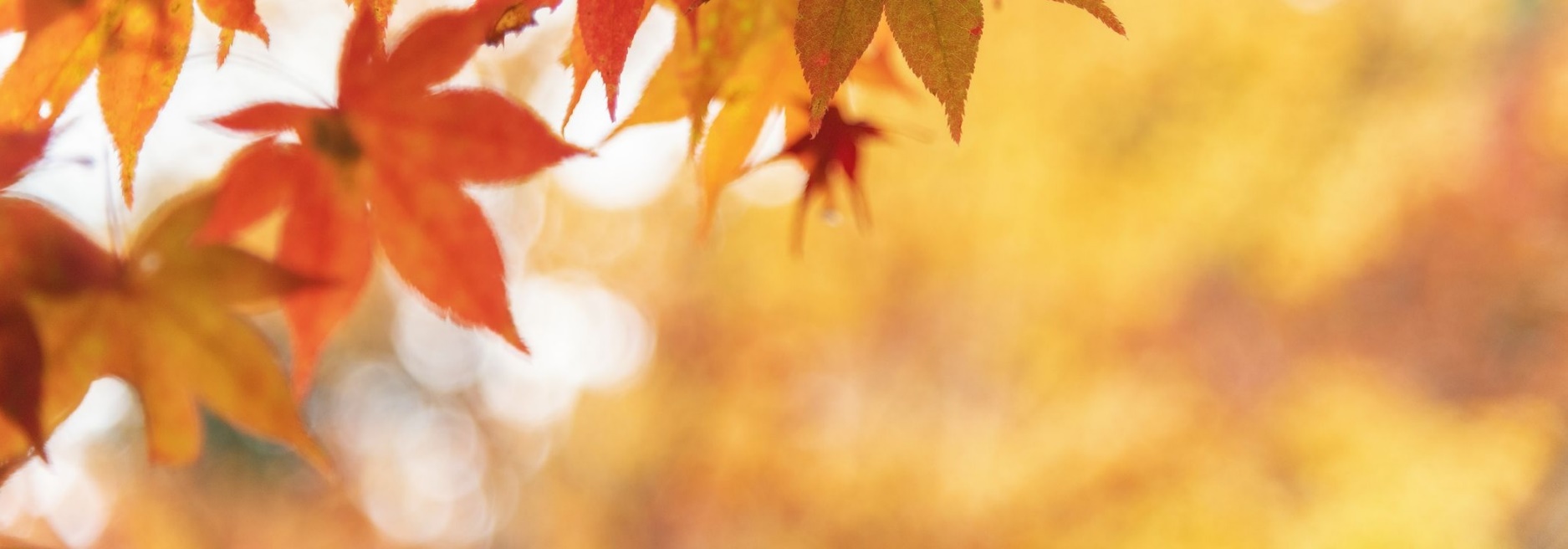 1.Petera 2:18
Kalpi, paklausiet saviem kungiem visā bijībā, 
ne vien labajiem un lēnajiem, bet arī ļaunajiem.
iteenchallenge.org
30
05-2021
Kā es varu attīstīt godbijīgu attieksmi?
Es saprotu, ka Dievs darbojas manā dzīvē caur maniem vadītājiem.


Es apzinos, ka Dievs izmanto manus vadītājus, lai padarītu mani par cilvēku, kādu Viņš (Dievs) vēlas, lai es būtu.

Es uz saviem vadītājiem raugos kā uz “Dieva rokām”, kas mani vada un virza.
iteenchallenge.org
31
05-2021
Padomā par to….
“Kā es izpaužu godbijīgu attieksmi?”
“Kā šī godbijīgā attieksme ietekmē manas attiecības ar Dievu?”
“Kā šī godbijīgā attieksme ietekmē manu uzvedību?”
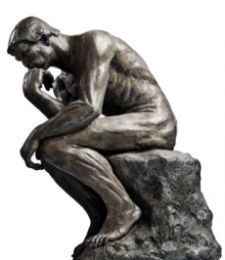 iteenchallenge.org
32
05-2021
Kas ir kalpa attieksme?
Saprast, ka es pats neesmu savs priekšnieks.
Atzīt, ka patiesībā kalpoju Dievam, strādājot priekš saviem vadītājiem.
Tas nozīmē, ka es strādāju priekš Dieva apstiprinājuma visā, ko daru, it īpaši paklausot Dievam un saviem vadītājiem.
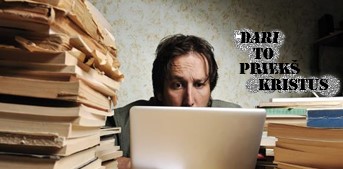 iteenchallenge.org
33
05-2021
Kā es varu attīstīt kalpa attieksmi?
Es labprāt pakļauju sevi Dievam un saviem vadītājiem un paklausu viņiem.

Es sevi nododu Dieva aizsardzībai.

Es meklēju veidus, kā kādam citam gūt panākumus, īpaši maniem vadītājiem. Es esmu sajūsmā par to un to darot, rodu patiesu laimi.

Es nemēģinu darīt Dieva darbu. Es nemēģinu uzņemties Viņa atbildību.
iteenchallenge.org
34
05-2021
Padomā par to….
“Kā es izpaužu kalpa attieksmi?”
“Kā šī kalpa attieksme ietekmē manas attiecības ar Dievu?”
“Kā šī kalpa attieksme ietekmē manu uzvedību?”
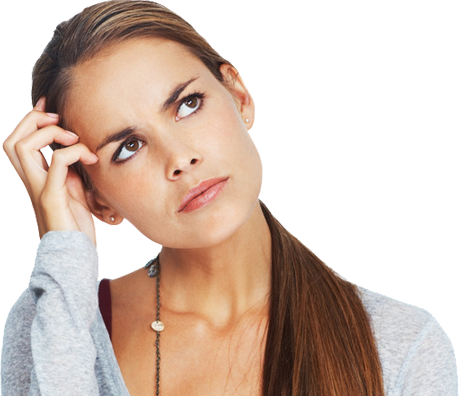 iteenchallenge.org
35
05-2021
Kas ir pateicīga attieksme?
Būt pateicīgam par to, ka Dievs ir mans vadītājs.
Būt patiesi laimīgam un novērtēt to, ko Dievs dara, lai padarītu mani par cilvēku, kādu Viņš vēlas, lai es būtu.
iteenchallenge.org
36
05-2021
Kā es varu attīstīt pateicīgu attieksmi?
Man jāiemācās priecāties, ka Dievs ir mans priekšnieks. Katru dienu pateikties Dievam, ka esmu Viņa bērns.
Katru dienu izteikt Dievam patiesu atzinību. Pateikties Viņam ikreiz, kad Viņš izmanto citus cilvēkus, lai man dotu padomu vai labotu mani.
Atdot Dievam visas savas gaidas, cerības. Izveidot sarakstu ar visām lietām, kuras es sagaidu, ka Viņš darīs priekš manis. Tad lūgt un visas šīs cerības atdod Dievam.
iteenchallenge.org
37
05-2021
Padomā par to….
“Kā es izpaužu pateicīgu attieksmi?”
“Kā šī pateicīgā attieksme ietekmē manas attiecības ar Dievu?”
“Kā šī pateicīgā attieksme ietekmē manu uzvedību?”
iteenchallenge.org
38
05-2021
Kas ir klusa attieksme?
Iemācīties būt klusam tajā, ko saku… Cik daudz saku un cik skaļi to saku.
Mācīties būt klusam gan no iekšpuses, tāpat kā no ārpuses.
Mācīties būt mierā ar Dievu.
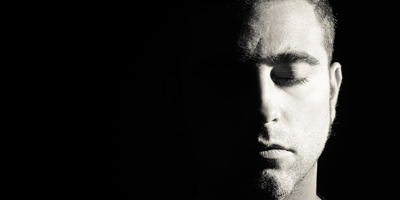 iteenchallenge.org
39
05-2021
Kā es varu attīstīt klusu attieksmi?
Man jāiemācās paklausīt Dievam, nepieprasot zināt visus Viņa iemeslus. Man jāvēlas paklausīt vienkārši tāpēc, ka man teica to darīt.
Uzticēties Dievam, ka Viņš būs spējīgs darboties caur maniem vadītājiem, lai manā dzīvē izdarītu to, ko Viņš vēlas. 
Es ticu, ka Dievs to izdarīs, pat ja mani vadītāji kļūdās un rīkojas nepareizi.
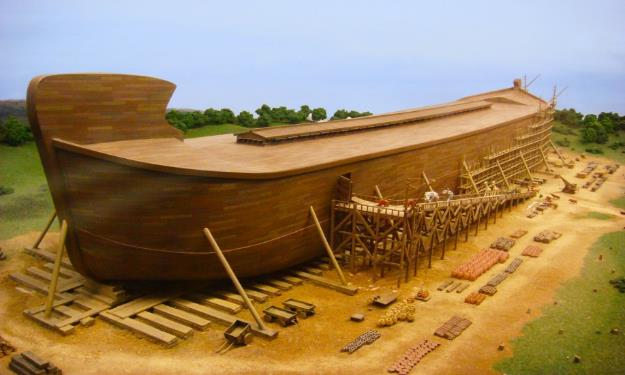 iteenchallenge.org
40
05-2021
Kā es varu attīstīt klusu attieksmi?
Es nestrīdos ar Dievu.

Es nepieprasu paskaidrojumu, kāpēc man kaut kas būtu jādara, pirms es paklausu.
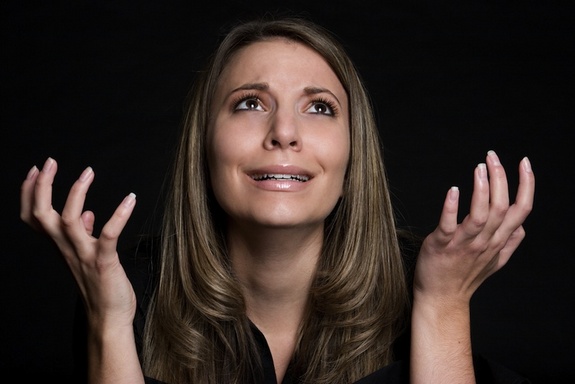 iteenchallenge.org
41
05-2021
Padomā par to….
“Kā es izpaužu klusu attieksmi?”
“Kā šī klusā attieksme ietekmē manas attiecības ar Dievu?”
“Kā šī klusā attieksme ietekmē manu uzvedību?”
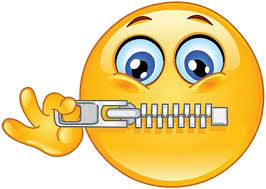 iteenchallenge.org
42
05-2021
Kļūstot līdzīgākiem Kristum
Nepieciešams līdzsvars

Attīstot paklausīgu attieksmi un atbrīvojoties  no nepaklausīgas attieksmes

Inteliģenta paklausība: 
izvēle
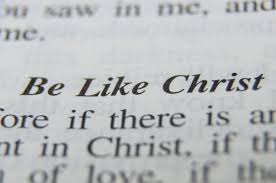 Gudrs cilveks mil paklausit Dievam un Vina likumiem.
iteenchallenge.org
43
05-2021
Personīgais pielietojums
Veic personīgo savas dzīves izvērtēšanu.
Novērtē sevi attiecībā pret attieksmēm, kas ļauj viegli nepaklausīt Dievam. 
Stingri apņemies paklausīt Dievam.
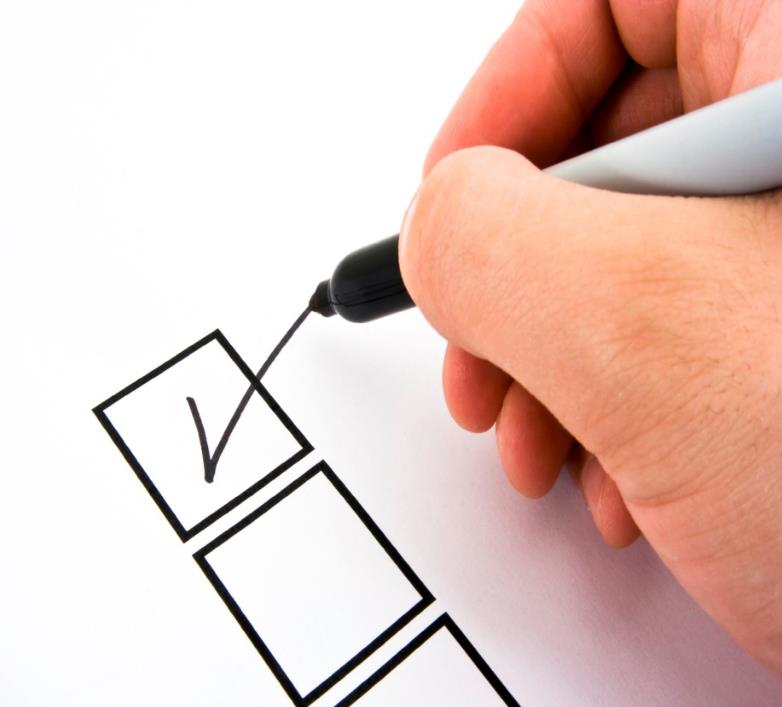 iteenchallenge.org
44
05-2021
[Speaker Notes: Personal Application]
Personīgais pielietojums
UzrakstNovērtē sevi attiecībā uz attieksmēm, kas palīdz nepaklausīt Dievam. (Studenta rokasgrāmata 14.-15.lpp.) 
Uzraksti skalā no 1-5 cik spēcīga katra nepaklausīgā attieksme ir tavā dzīvē. 
	(1:attieksme ir ļoti maza, vispār nav problēmu; 5:attieksme manā dzīvē ir ļoti spēcīga)
Uzraksti vismaz vienu lietu, ko vari darīt, lai izveidotu spēcīgāku paklausīgu attieksmi.
i vienu lietu, ko vari darīt, kas palīdzētu atbrīvoties no vienas no nepaklausīgajām attieksmēm tavā dzīvē.
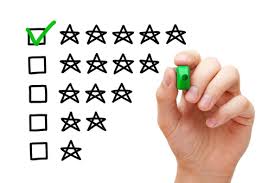 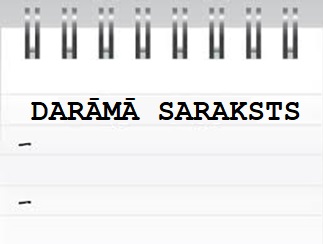 iteenchallenge.org
45
05-2021
[Speaker Notes: Personal Application Activity]
3.nodaļaKuriem likumiem man jāpaklausa?
iteenchallenge.org
46
05-2021
Likumi, kuriem jāpaklausa
Galvenā Bībeles patiesība
	Paklausība Dieva likumiem ir vissvarīgākā lieta, ko es šodien varu darīt.
Atslēgas pants
	Bet tas, kurš turpina ieskatīties Dieva nevainojamajā likumā un to neaizmirst, darīs to, ko tas saka, un būs priecīgs, kad viņš to darīs. Dieva Vārds dara cilvēkus brīvus.	Jēkaba 1:25 (tulkojums no New Life Bible)
iteenchallenge.org
47
05-2021
Likumi, kuriem jāpaklausa
Vai kristiešiem ir jāpaklausa visiem Dieva likumiem, kas ir Jaunajā Derībā?

Vai kristiešiem ir jāpaklausa visiem Dieva likumiem, kas ir Vecajā Derībā?

Ja kristiešiem nav jāpaklausa visiem Dieva likumiem, kā izlemt kuriem likumiem paklausīt un kurus ignorēt?
iteenchallenge.org
48
05-2021
[Speaker Notes: Lesson Warm Up Activity]
A. Dieva likumu kategorijas
Veselības likumi

Izraēlas tautas civilās pārvaldes likumi

Reliģiskie likumi

Morāles likumi
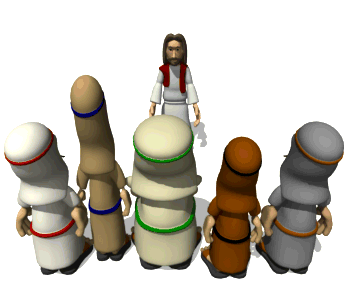 iteenchallenge.org
49
05-2021
[Speaker Notes: Lesson Warm Up Activity]
“Šīs četras grupas šķiet samērā vienkāršas, taču patiesībā dažus likumus varētu viegli iedalīt divās kategorijās. Pēdējā grupa - morāles likumi – arī ir problēma. Patiesībā ar katru Bībeles likumu ir saistīts morāles jautājums. Šīs četras kategorijas ir cilvēku radītas. Tu neatradīsi Bībelē pantu, kurā šie likumi tiek sadalīti četrās kategorijās.”
Citēts no Studenta rokasgrāmatas 21.lapaspuses
iteenchallenge.org
50
05-2021
Veselības likumi
2.Mozus

3.Mozus

4.Mozus

5.Mozus
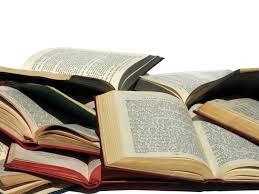 iteenchallenge.org
51
05-2021
Izraēlas tautas civilās pārvaldes likumi
2.Mozus

3.Mozus

4.Mozus

5.Mozus
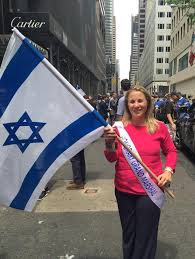 iteenchallenge.org
52
05-2021
Reliģiskie likumi
Vecās derības likumi

Priesteru un levītu apmācība un pienākumi
Dažāda veida dzīvnieku un pārtikas upuri
Reliģiskie svētki
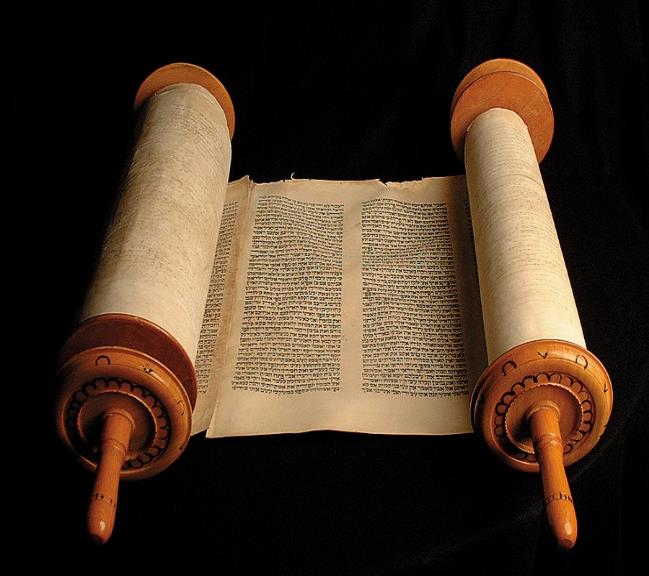 iteenchallenge.org
53
05-2021
Kuriem Dieva likumiem Vecajā un Jaunajā derībā kristiešiem šodien vajadzētu paklausīt?
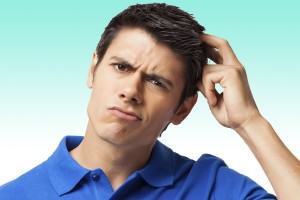 iteenchallenge.org
54
05-2021
B. Debates par to, kuriem likumiem šodien paklausīt…
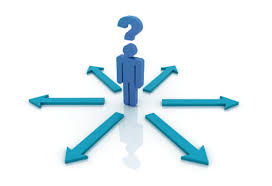 Strīdīgs jautājums…

Kā savā dzīvē pieņemt pareizo lēmumu šajā jomā.
iteenchallenge.org
55
05-2021
1.pozīcija: «Kristiešiem šodien ir jāpaklausa visiem Vecās Derības likumiem»
“Šīs pozīcijas variācija ir tāda, ka kristiešiem tiek prasīts ievērot dažus Vecās Derības likumus, bet ne tos visus. Tas mūs nostāda sarežģītā stāvoklī, kad mums ir jāizlemj, kuri likumi ir jāievēro un kuri jāignorē.”
Citēts no Studenta rokasgrāmatas 23.lapaspuses
iteenchallenge.org
56
05-2021
1.pozīcija: «Kristiešiem šodien ir jāpaklausa visiem Vecās Derības likumiem»
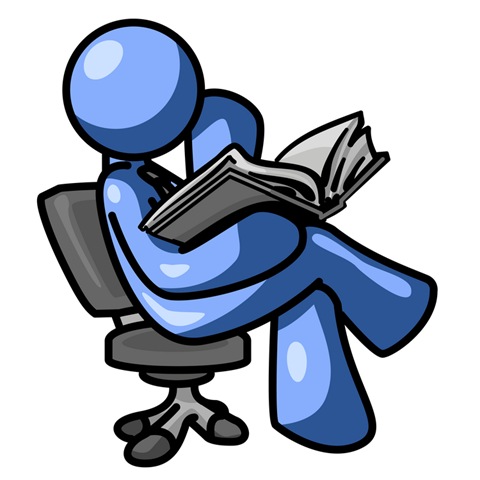 Mateja 5:17-19

Apustuļu darbi 15:28-29
iteenchallenge.org
57
05-2021
2.pozīcija: «Kristiešiem jāpaklausa Dieva likumiem Jaunajā Derībā»
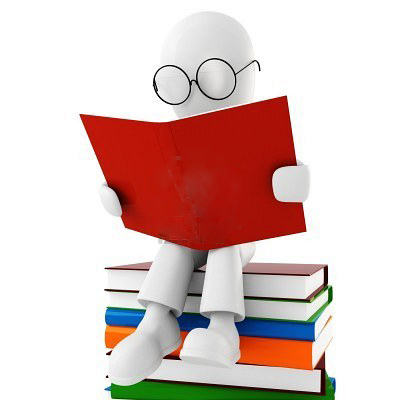 Mateja 5 – 7

Marka 12:30-31

Jāņa 13:34

Romiešiem 13:1-2

Efeziešiem 6:1-3
iteenchallenge.org
58
05-2021
3.pozīcija: «Kur jaunajiem kristiešiem sākt»
Mācīties kā paklausīt Dievam - NEVIS kā apiet to, lai klausītu Viņa likumiem.

Paklausība Dievam ir viens no vislabākajiem veidiem kā parādīt, ka “Es Viņu mīlu.”
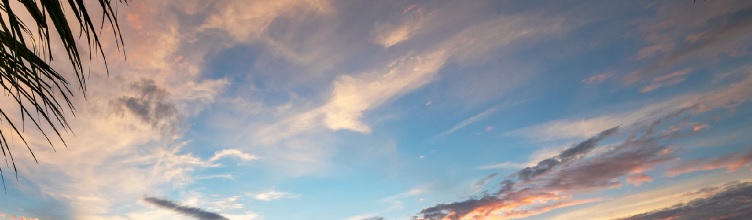 Paklausiba
mūsu dāvana priekš DIEVA
iteenchallenge.org
59
05-2021
C. Paklausīt principiem, kas ir aiz Dieva likumiem
Tu vari izvēlēties apskatīt katru Bībeles likumu un jautāt:
Ko šis likums man pasaka par Dievu?
Kādēļ Dievs Saviem ļaudīm deva šo likumu?
Ko Viņš viņiem mēģināja iemācīt ar šo likumu?
Kāda ir šī likuma mācība vai princips, ko es šodien varu attiecināt uz savām attiecībām ar Dievu?
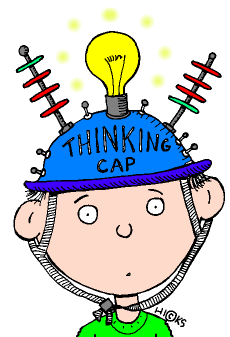 iteenchallenge.org
60
05-2021
Likuma gars pret likuma burtu
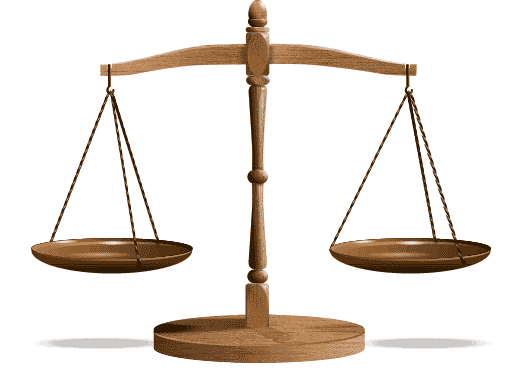 “Inteliģenta paklausība nozīmē, ka mēs rūpīgi aplūkojam likumus, ko Dievs mums devis, lai atklātu galveno iemeslu, kāpēc Viņš izveidoja katru likumu.”
iteenchallenge.org
61
05-2021
D. Kas ir “Dieva griba?”
Kļūt par kristieti
Beigt grēkot
Sākt darīt to, kas ir pareizi
Veltīt laiku kristiešu darbam
Reaģēt uz problēmām un pārbaudījumiem tādā veidā, kā Dievs gribētu, lai tu reaģē 
Mācīties reaģēt tā, kā to dara Dievs 
Mācīties būt jūtīgam uz citu vajadzībām 
Dalīties ar citiem par to, ko Kristus ir darījis priekš tevis
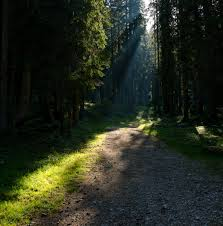 Zināt Dieva gribu 
un pildīt to labi
iteenchallenge.org
62
05-2021
Personīgā pārliecība
Kas ir “Personīgā pārliecība”?
Svētais Gars daudzas reizes darbojas ar cilvēkiem attiecībā uz konkrētām lietām, kuras Viņš nevēlas, lai viņi darītu. Šīs personīgās pārliecības ir svarīga Dieva gribas daļa šai personai. 
“Personīgā robeža”, ko Dievs šai personai ir devis. * Dievs nekad nedos mums personīgu pārliecību, kurā teikts, ka ir pareizi darīt kaut ko tādu, ko aizliedz viens no Dieva likumiem.
Nodrošina tam cilvēkam stingrākas robežas nekā Bībeles likumi.
iteenchallenge.org
63
05-2021
Personīgās intereses
Kāda ir atsķirība?
Personīgās intereses ir personīgās izvēles, ko cilvēki izdara, attiecībā uz savu dzīvesveidu.

Tā ir personiska izvēle, nevis pārliecība, ko Dievs ir iedibinājis šim cilvēkam.
iteenchallenge.org
64
05-2021
Personīgais pielietojums
Nosaki vienu no Dieva likumiem, kas attiecas uz tavu dzīves jomu, kurā tev jāaug.

Velti laiku, lai uzzinātu principu, kas ir aiz katra Dieva likuma.
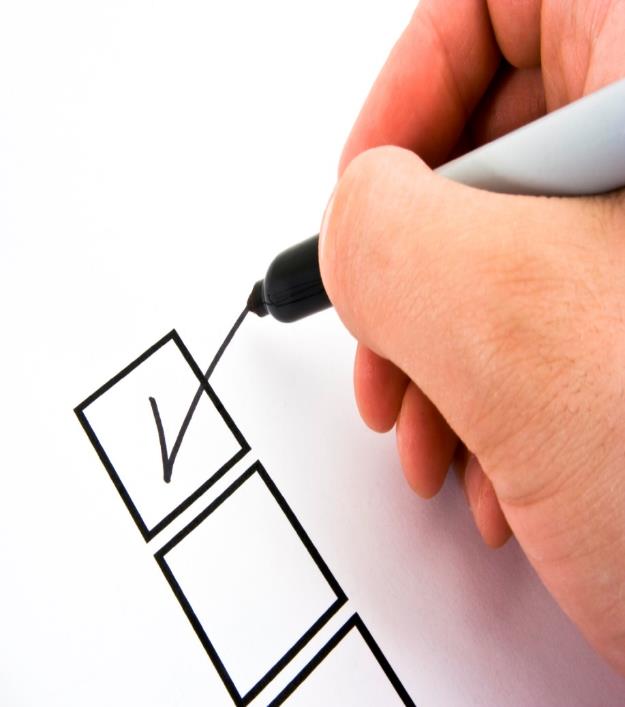 iteenchallenge.org
65
05-2021
[Speaker Notes: Personal Application]
4.nodaļaRezultāti paklausīšanai Dievam
iteenchallenge.org
66
05-2021
Rezultāti paklausīšanai un nepaklausīšanai Dievam
Galvenā Bībeles patiesībā
	Katrā ikdienas pieredzē man ir rūpīgi jādomā par paklausības vai nepaklausības Dievam rezultātiem.
Atslēgas pants
	Nicini Dieva Vārdu un nonāc nepatikšanās. Paklausi tam un gūsti panākumus. Sal.pam.13:13 (tulkojums no The Living Bible)
iteenchallenge.org
67
05-2021
Rezultāti paklausīšanai un nepaklausīšanai Dievam
“Ja es būtu Dievs…”
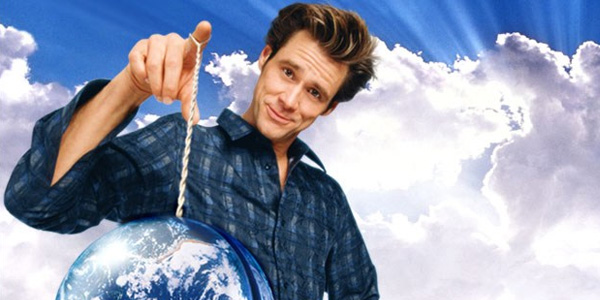 iteenchallenge.org
68
05-2021
[Speaker Notes: Lesson Warm Up Activity]
“Ja es būtu Dievs…”
Lūk, kā es darītu …

Atalgotu cilvēkus, kuri man paklausa.
Sodītu grēciniekus (nekristiešus), kuri man nepaklausa.
Sodītu kristiešus, kuri man nepaklausa.
Pārliecinātu cilvēkus man klausīt.
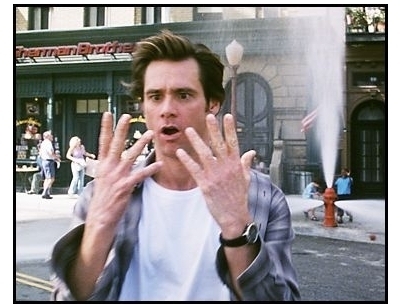 iteenchallenge.org
69
05-2021
[Speaker Notes: Lesson Warm Up Activity]
A. Rezultāti paklausīšanai un nepaklausīšanai Dievam
Sastādiet divus sarakstus:

Saraksts ar paklausīšanas Dievam rezultātiem
Saraksts ar nepaklausīšanas Dievam rezultātiem

*Pieraksti Rakstu vietu katram rezultātam, ko uzraksti.
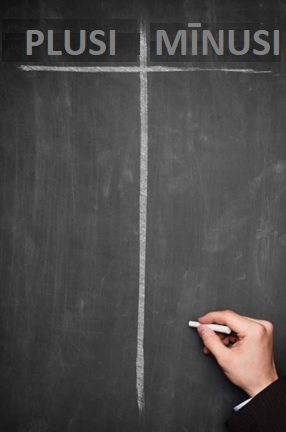 iteenchallenge.org
70
05-2021
Rezultāti paklausībai Dievam
Kā paklausība Dievam ietekmē manas attiecības ar šīm personām?
Dievs
Pats
Mani vecāki un mana ģimene
Mani bērni
Mani draugi
Tie, ar kuriem kopā strādāju
Citi cilvēki, kurus es pat nezinu.
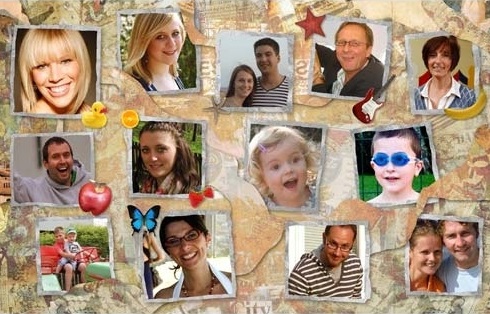 iteenchallenge.org
71
05-2021
Rezultāti nepaklausībai Dievam
Kā nepaklausība Dievam ietekmē manas attiecības ar šīm personām?
Dievs
Pats
Mani vecāki un mana ģimene
Mani bērni
Mani draugi
Tie, ar kuriem kopā strādāju
Citi cilvēki, kurus es pat nezinu.
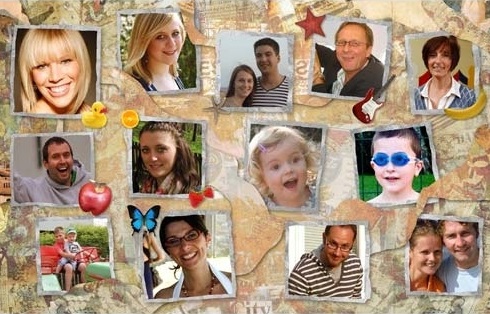 iteenchallenge.org
72
05-2021
5.nodaļaRezultāti nepaklausībai Dievam
iteenchallenge.org
73
05-2021
Rezultāti nepaklausībai Dievam
Ko es varu mācīties no citu nepaklausības?
Ādams un Ieva
Ķēniņš Dāvids un Batseba
Mums nevajadzētu sekot viņu soļiem, vai arī mēs piedzīvosim traģiskās grēka sekas.

Nav tāda lieta kā “drošs” grēks – 
ikviena nepaklausīga rīcība atver mūs iznīcinošām sekām.
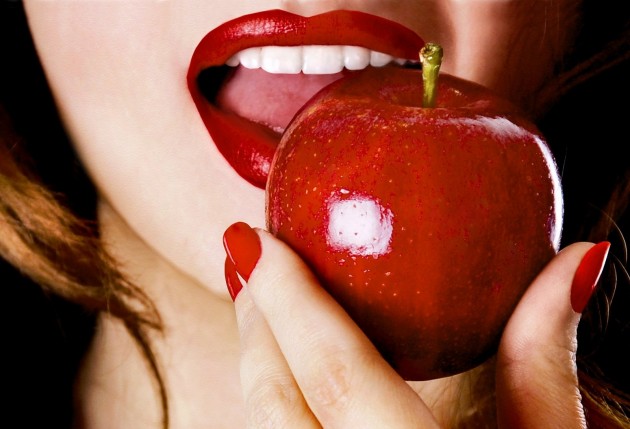 iteenchallenge.org
74
05-2021
B. Četri atslēgas vārdi, kas saistās ar nepaklausību
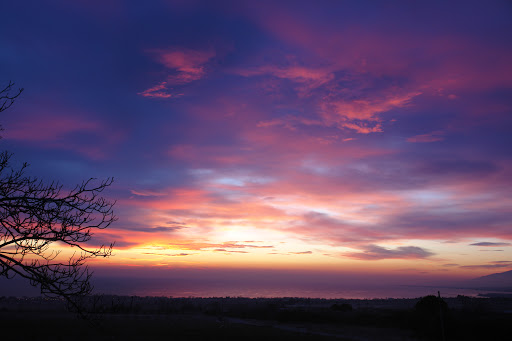 Dabiskas sekas

Disciplīna

Sods

Atriebība
Nepaklausībai 
      DIEVAM 
vienmēr ir sekas
iteenchallenge.org
75
05-2021
C. Kāda ir Dieva attieksme pret cilvēkiem, kuri nepaklausa Viņa likumiem?
Dievs ir bēdīgs, kad mēs grēkojam.
Dievs ienīst grēku.
Dievs ir pacietīgs pret grēciniekiem un nepaklausīgiem kristiešiem.
Dievs ir taisnības Dievs.
Dievs ir žēlastības Dievs.
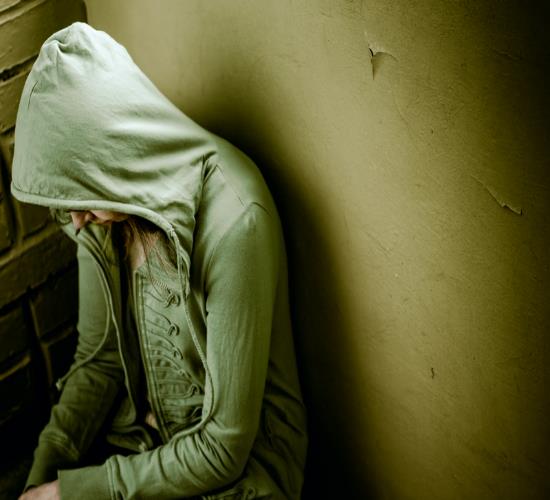 iteenchallenge.org
76
05-2021
Attiecības starp Dieva žēlastību un Viņa taisnīgumu
Ja cilvēks grēko, atzīst to vai izsūdz to Dievam, tad Dievs bieži atbild ar Savu žēlastību. Bieži piešķirot “vieglāku sodu” par nepaklausīgo rīcību.
Ja cilvēks grēko un atsakās to atzīt vai nožēlot, Dievs atbildēs ar tādu disciplīnu, kādu viņš vai viņa ir pelnījis(-usi).
iteenchallenge.org
77
05-2021
Secinājums
Izvēle paklausīt Dievam viennozīmīgi ir vislabākā izvēle, ko vari izdarīt. Kad tu paklausi, tev tiek apsolītas Dieva svētības, un skaidri tiek izteikti arī brīdinājumi par nepaklausību.
Galatiešiem 6:7-8 (tulkojums no New Living Translation)
Nekļūdieties. Atcerieties, ka jūs nevarat ignorēt Dievu un aizmukt no Viņa. Jūs vienmēr pļausit to, ko iesējāt! 8Tie, kas dzīvo tikai tāpēc, lai piepildītu savas grēcīgās vēlmes, novāks sabrukuma un nāves sekas. Bet tie, kas dzīvo, lai izpatiktu Garam, no Gara iegūs mūžīgo dzīvi.
iteenchallenge.org
78
05-2021
Personīgais pielietojums
Uzraksti lūgšanu Dievam, pasakoties Viņam par to, ka Viņš ir pacietīgs, mīlošs, žēlsirdīgs un taisnīgs Dievs.

Meklē Viņa palīdzību un spēku, lai paklausītu Viņam šodien un katru nākamo dienu.
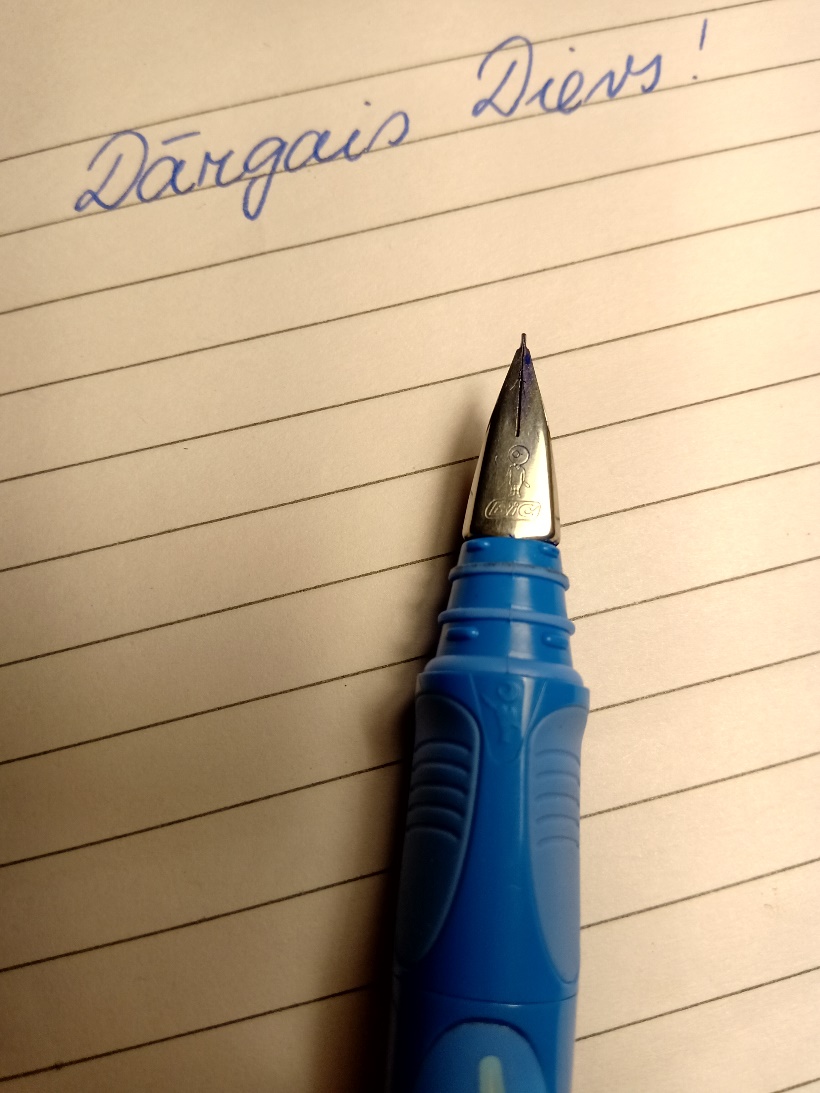 iteenchallenge.org
79
05-2021
[Speaker Notes: Personal Application]
Paklausība Dievam
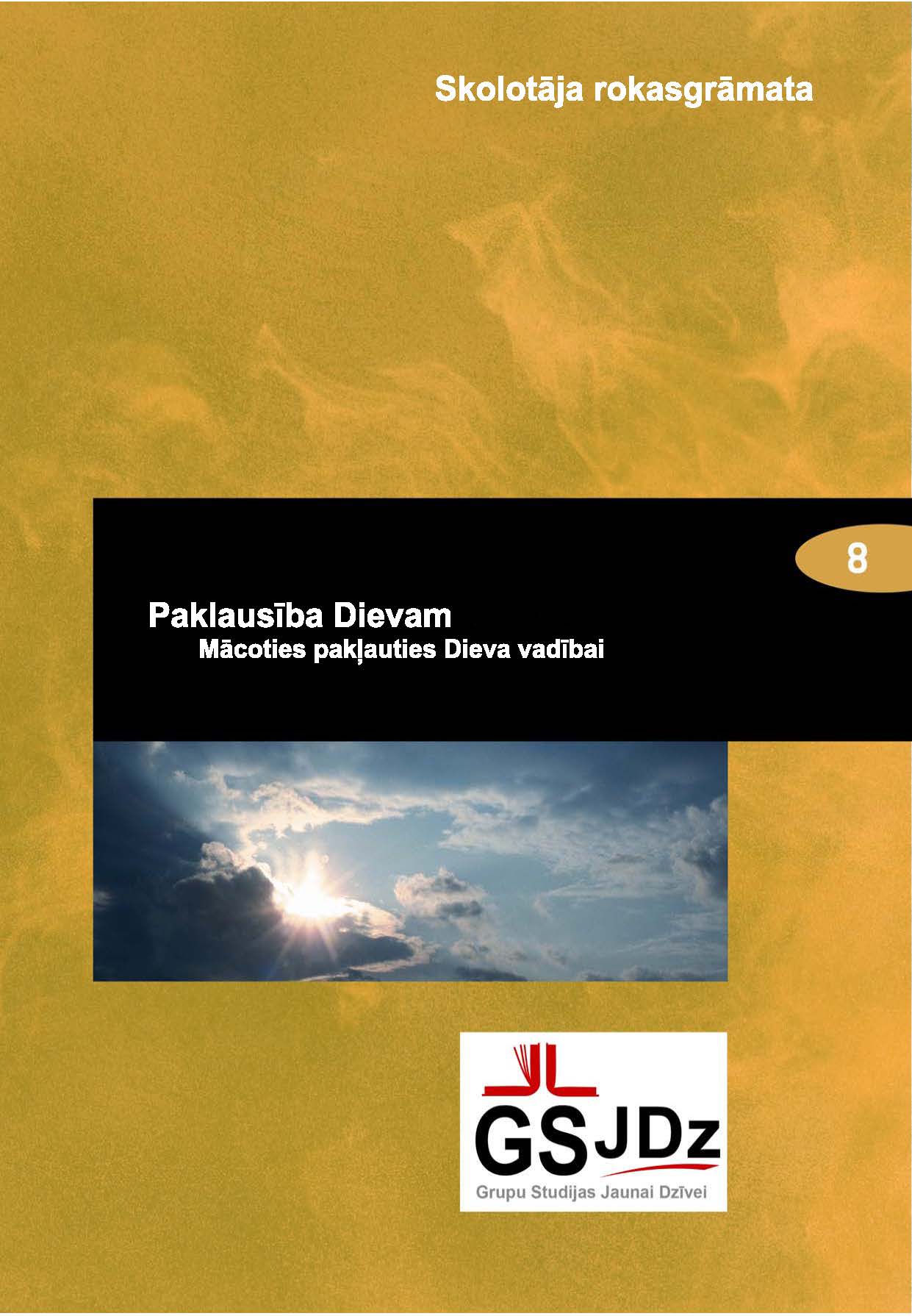 5.labojums 
	Autors David Batty
	Šo prezentāciju David Batty izveidoja, lai lietotu kopā ar 
Grupu studijas jaunai dzīvei kursu -  
	Paklausība Dievam.
Citi iekļautie pieejamie materiāli:
Skolotāja rokasgrāmata
Studenta rokasgrāmata
Studiju ceļvedis
Pārbaudes darbs
Kursa sertifikāts
Informāciju par materiālu iegūšanu skaties iteenchallenge.org
gtc@globaltc.org
iteenchallenge.org
80
05-2021
Paklausība Dievam
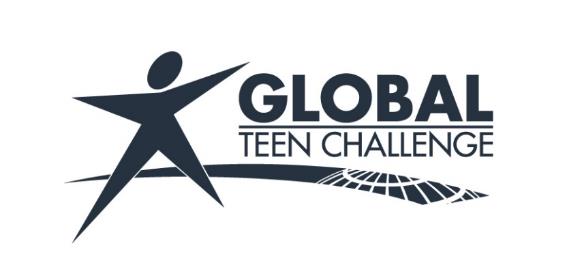 Izstrādāts TC Farm London Ontario Kanādā 
Global Teen Challenge labojums
05-2021
iteenchallenge.org
81